教育優先區計畫-輔導諮商講座
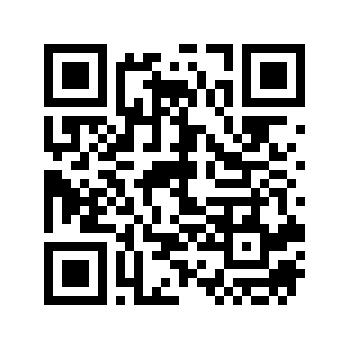 報名網址  https://forms.gle/Por6J73bF5rgxSa16
報名網址
家庭教育宣導
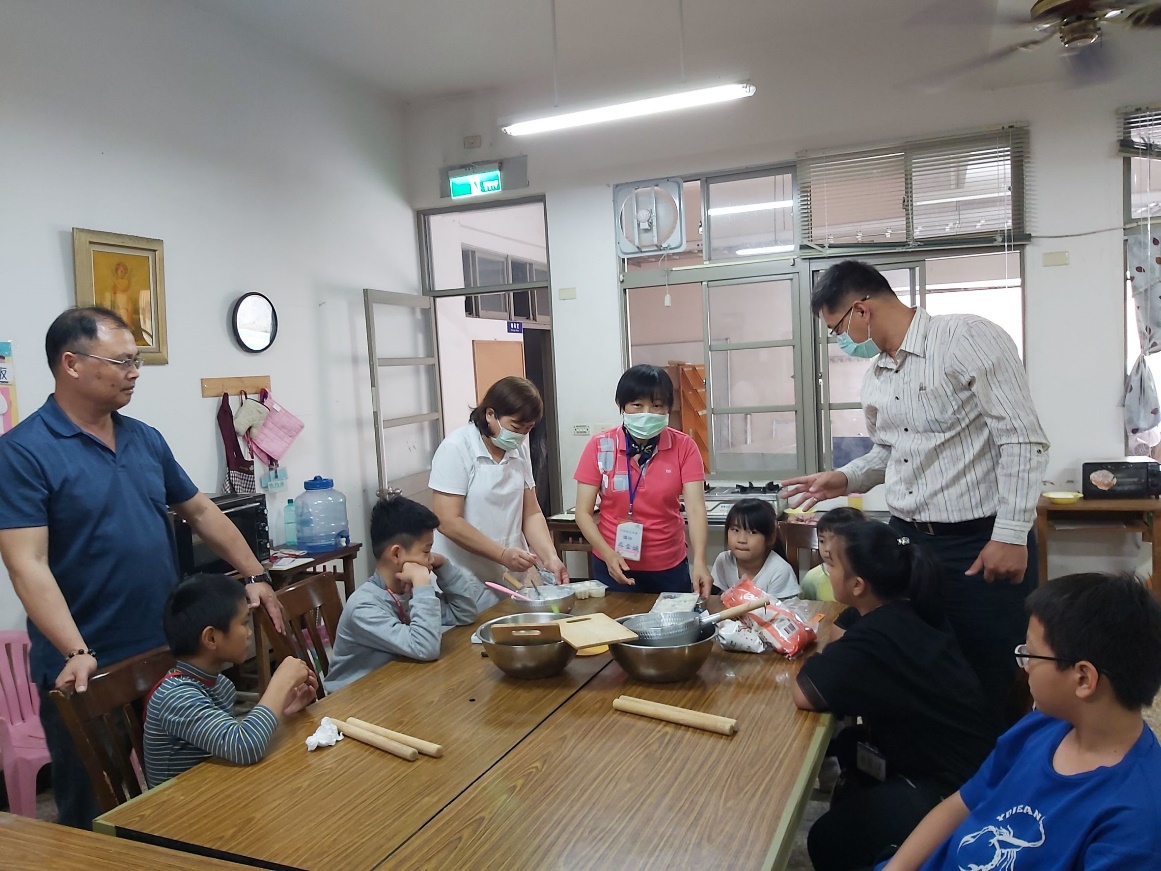 永康國小關心您
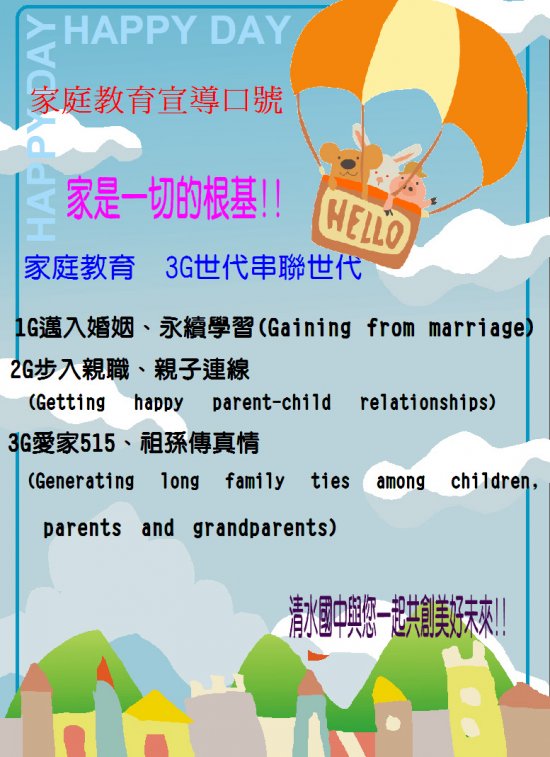 性平教育宣導
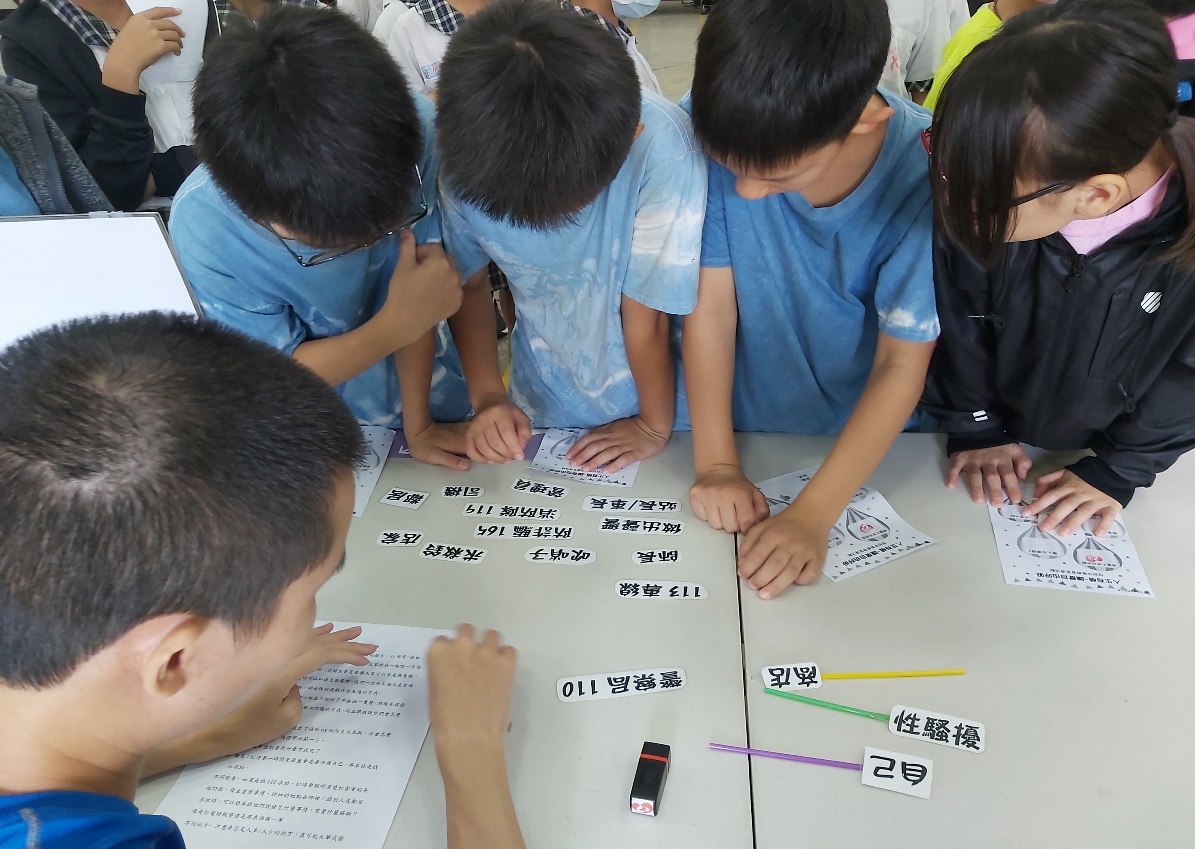 永康國小關心您
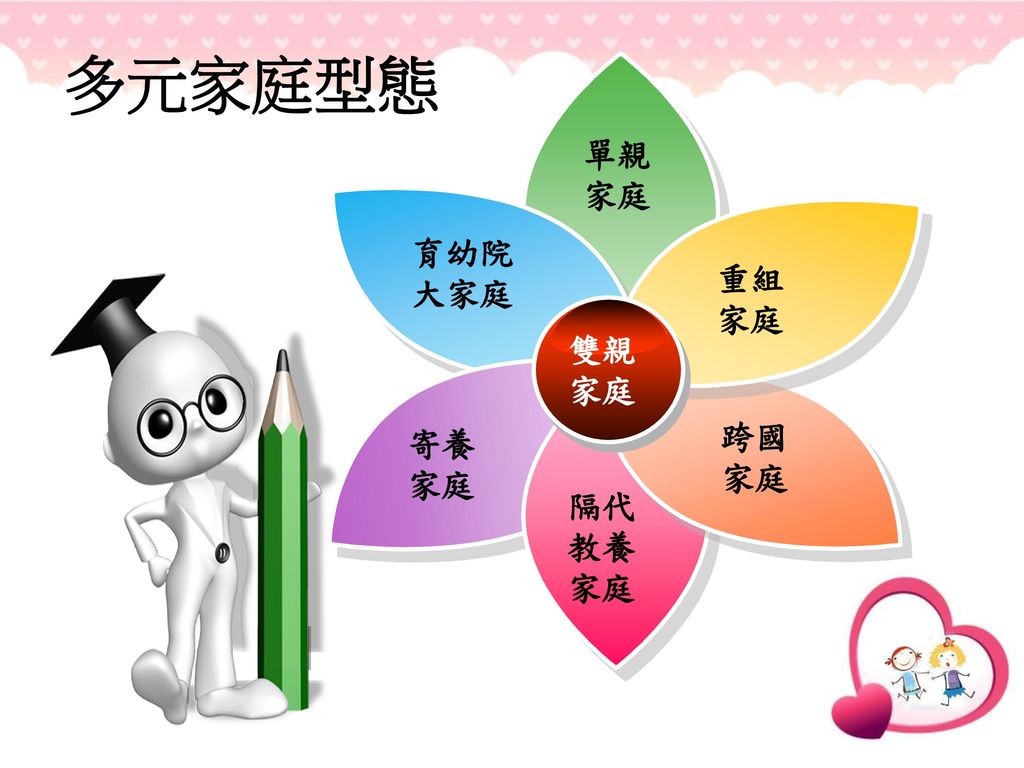 生命教育宣導
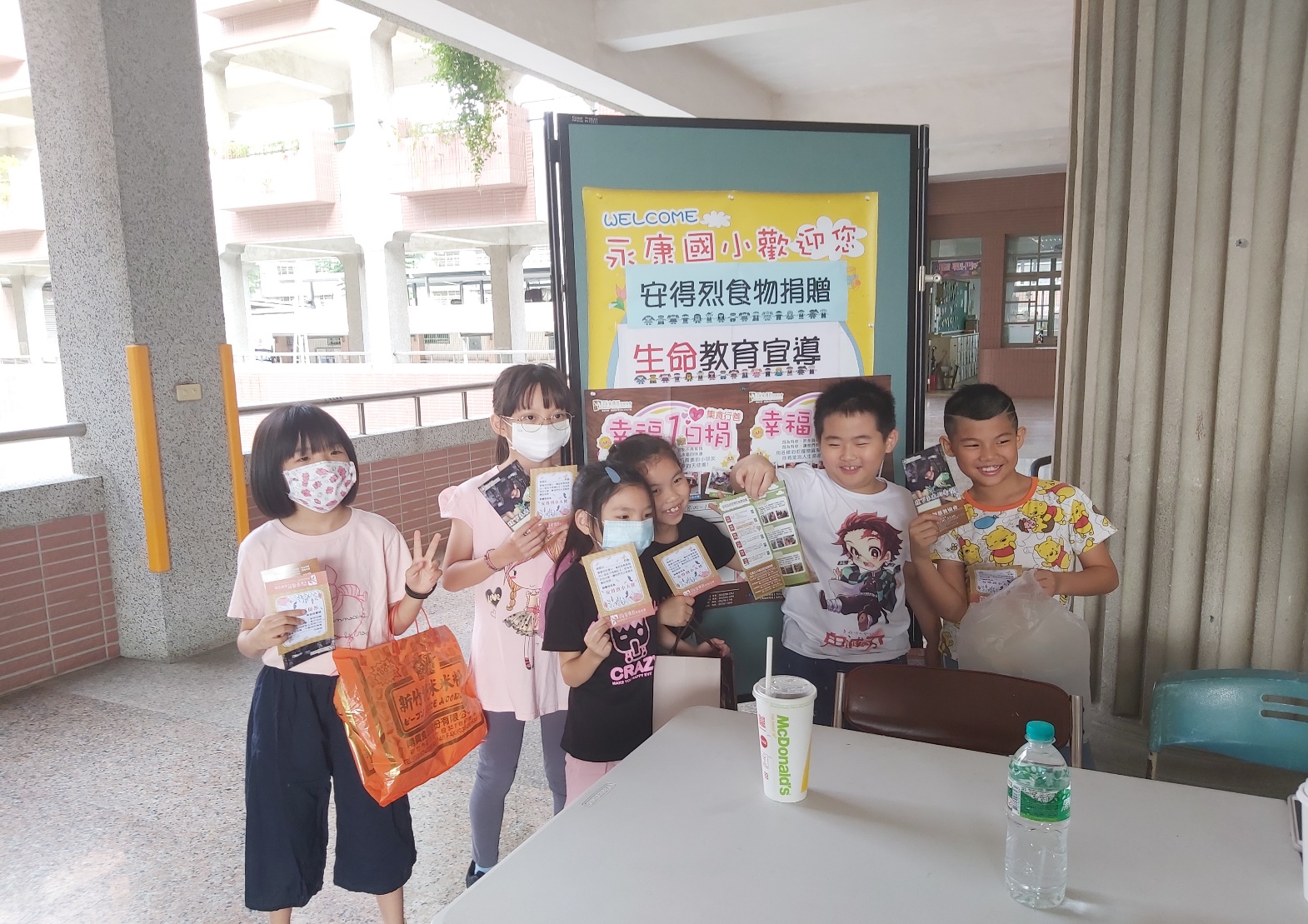 永康國小關心您